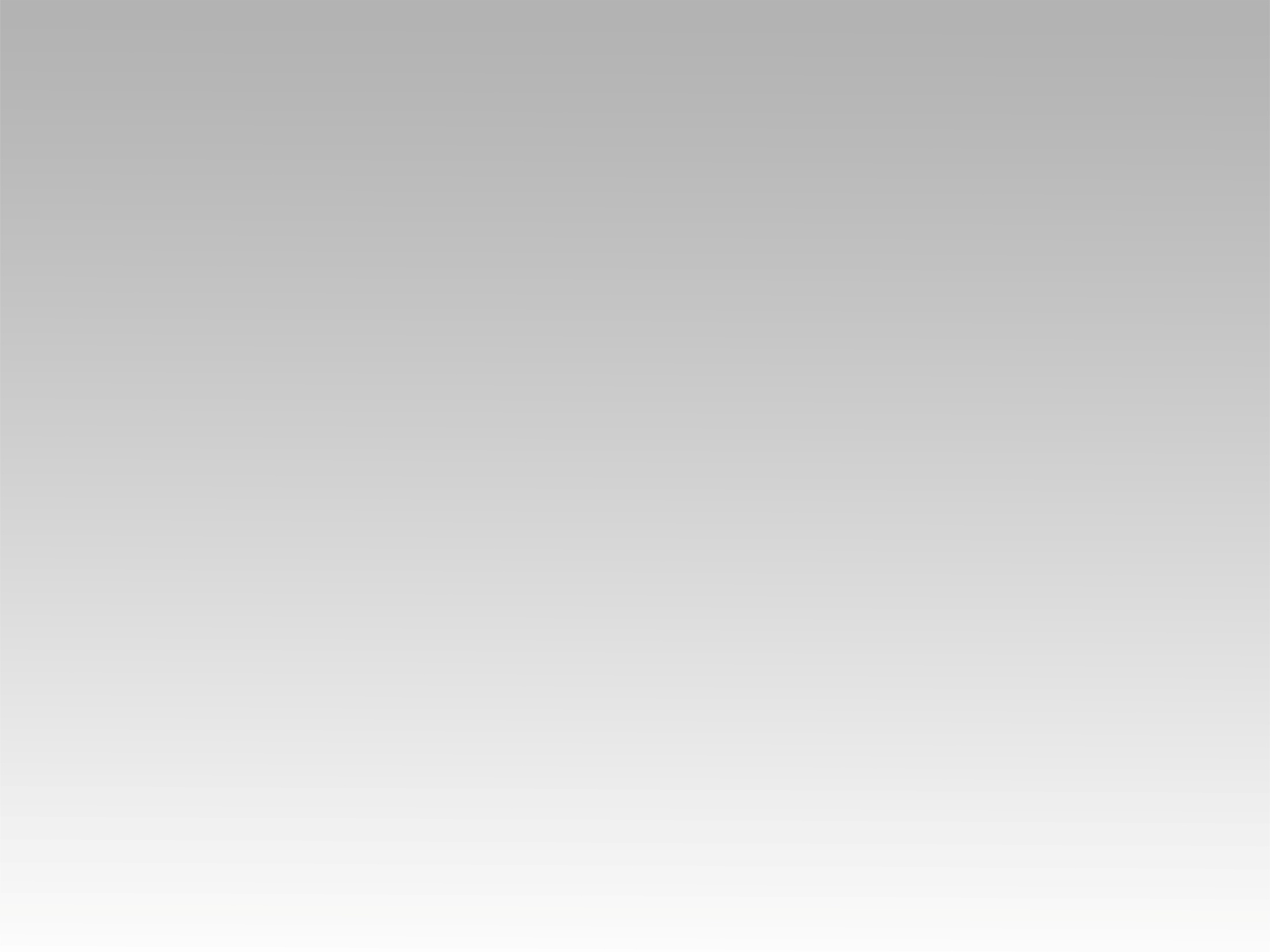 تـرنيــمة
في طريق الجلجثة
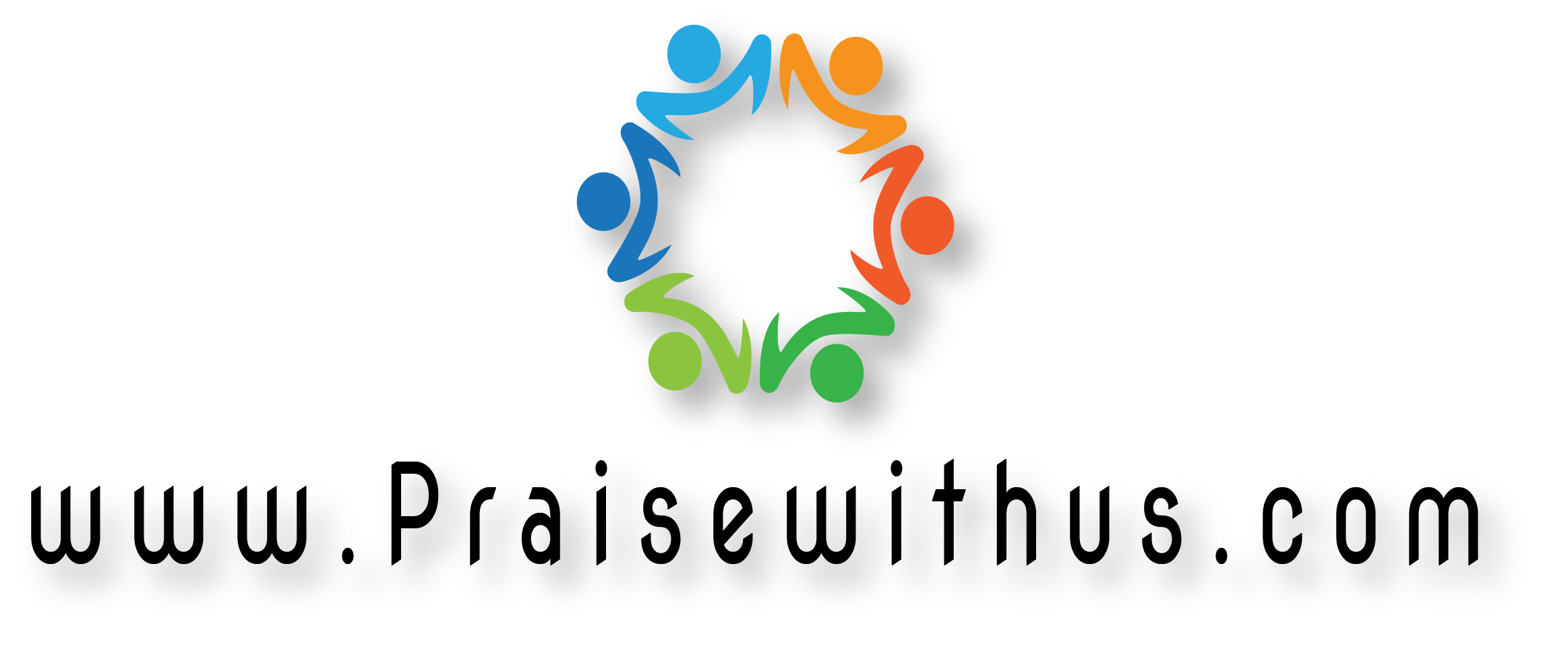 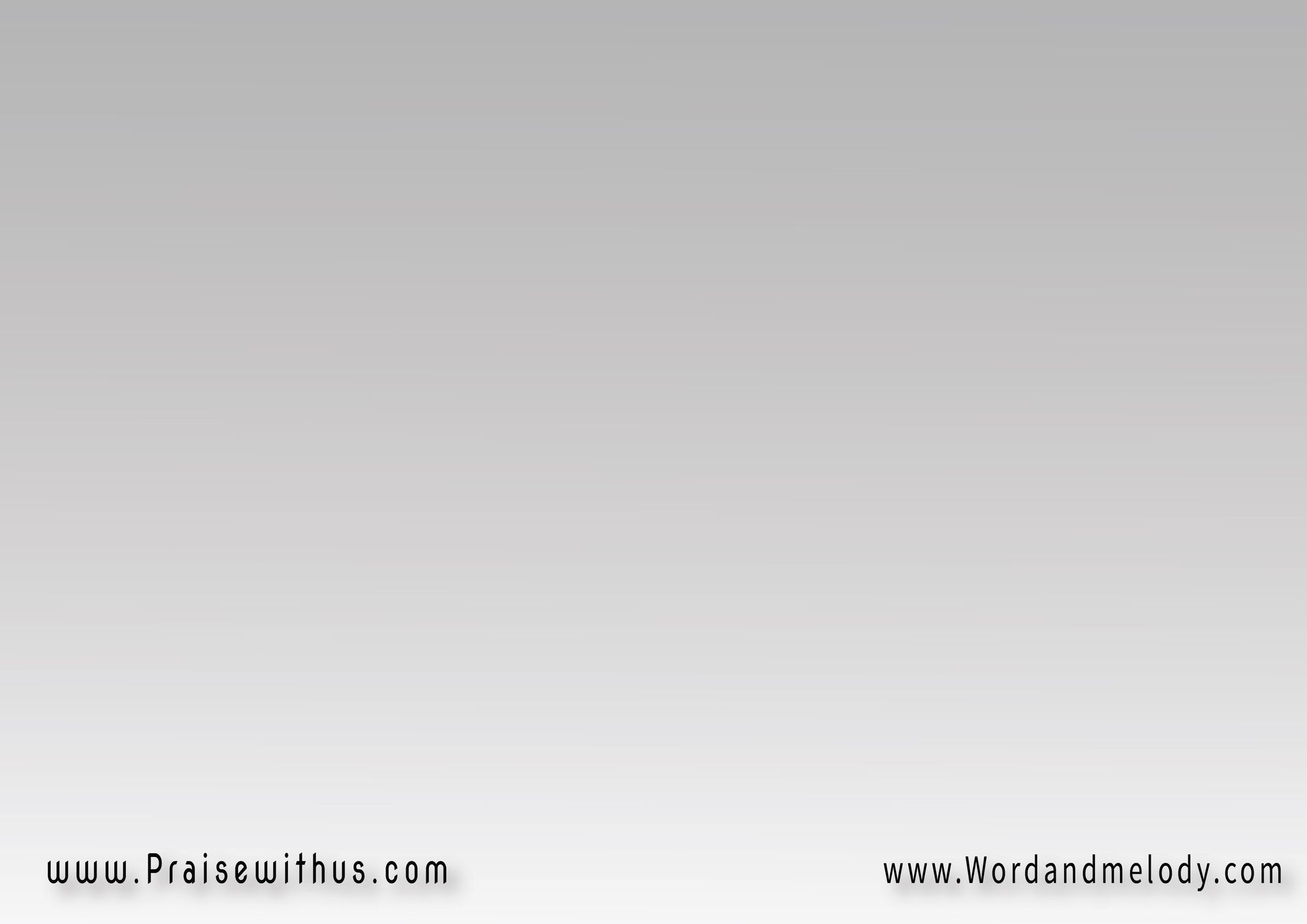 في طَريقِ الجُلجُثَة  
قد سَارَ يَوْمَــاً سَيِّديوَالجُنُـودُ تَسْعَــى 
كي تُخلــي الطَّريقإذ تَزَاحَمَ الجَميعُ  
لِيَرَوْا كَيفَ يُكافأُ الصِّدِّيق
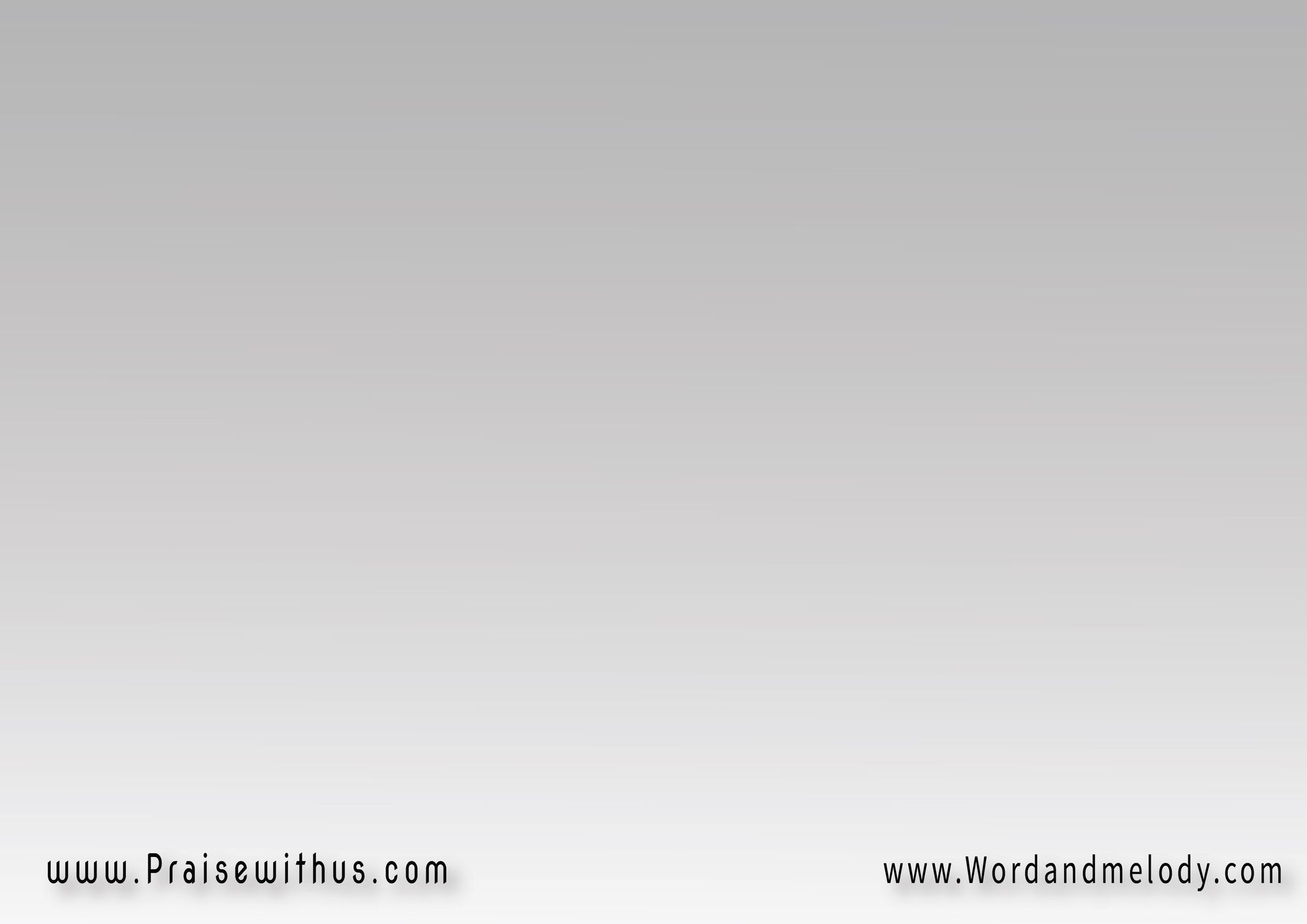 كانَ يَنزِفُ حَبيبي   
بِسِيــاطٍ ضَرَبُـــوهوَبِتـاجِ الشَّــوْكِ 
رَبِّـــي مَلَّكُــــوهبِصُرَاخِ الهَازِئين  
وَبِحُكمِ مَوتِ العَارِ كَرَّمُوه
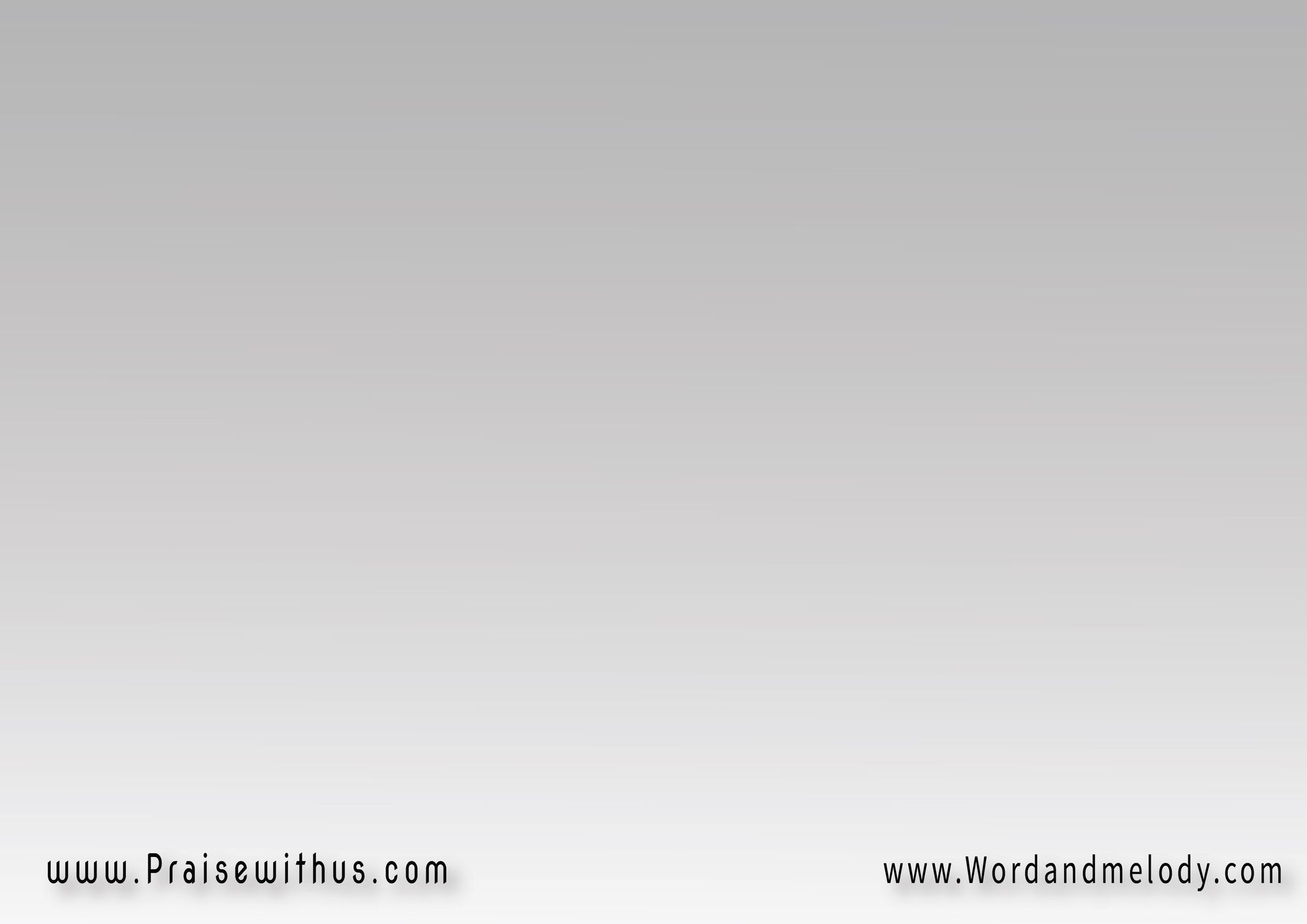 في طَريقِ الجُلجُثَــة 
سَـارَ إلَهُنــا الحَبيبسَارَ طَوْعَاً واختِياراً لِلصَّليبقَبِلَ يَســــوعُ المَوْتَ 
مِن أجلي وَمِن أجلِك
في طَريقِ الجُلجُثَة سَارَ الحَبيب   
إلى الصَّليب
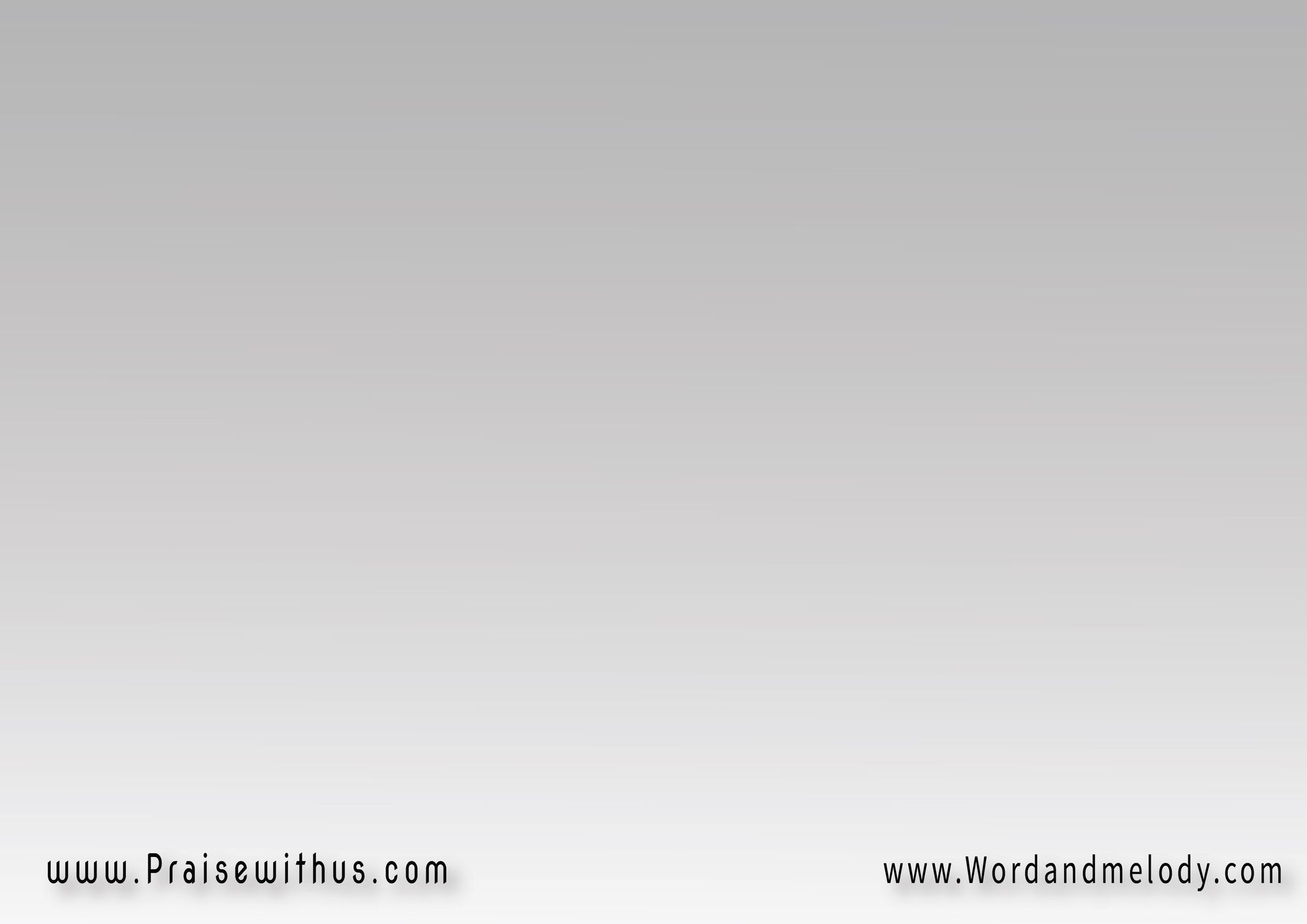 مِثلَ شَـاةٍ سَاقُوا رَبِّـي 
لِلذَّبحِ أخَــــــــذُوهوَهوَ المَسِيَّا الَّذي اِنتَظَرُوهوَحُزنُهُ لِلغَــــــــــدْرِ
 فَاقَ آلامَ جَنبِهِ المَطعُون
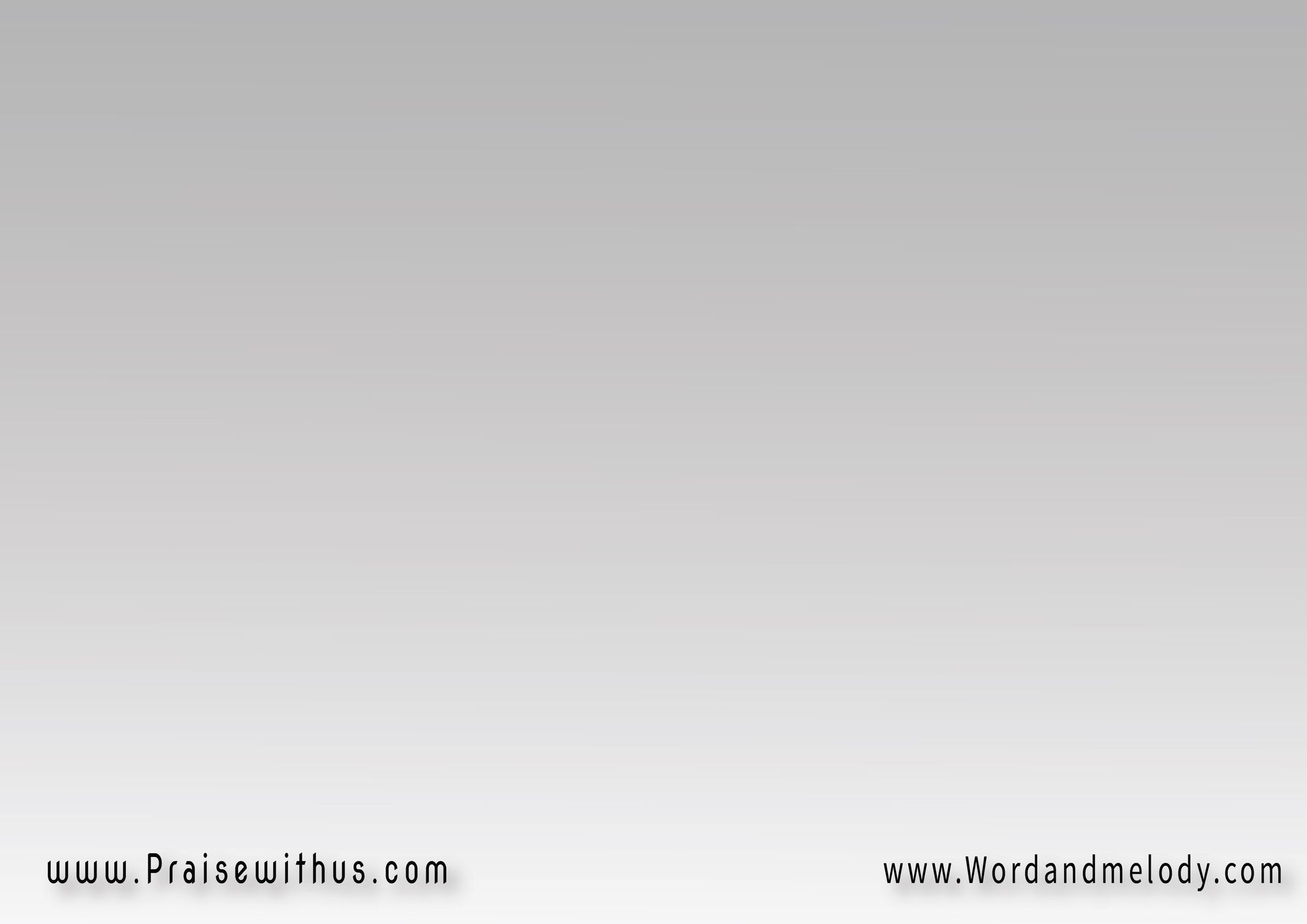 في طَريقِ الجُلجُثَــة 
سَـارَ إلَهُنــا الحَبيبسَارَ طَوْعَاً واختِياراً لِلصَّليبقَبِلَ يَســــوعُ المَوْتَ 
مِن أجلي وَمِن أجلِك
في طَريقِ الجُلجُثَة سَارَ الحَبيب   
إلى الصَّليب
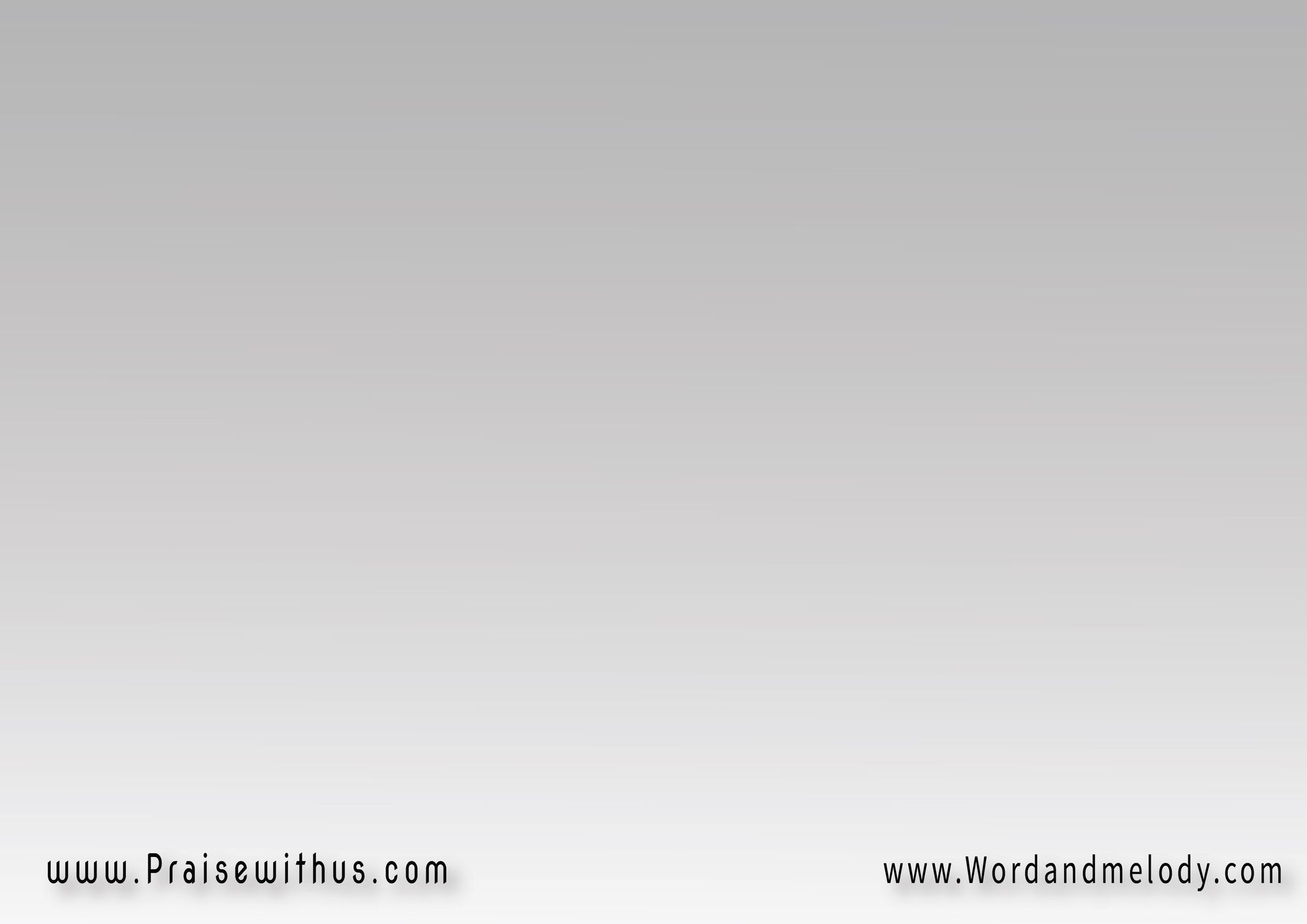 بِدَمِهِ الكَريم غَفَرَ لِلأثيمبِصَلبِـهِ في أُورشَليـم
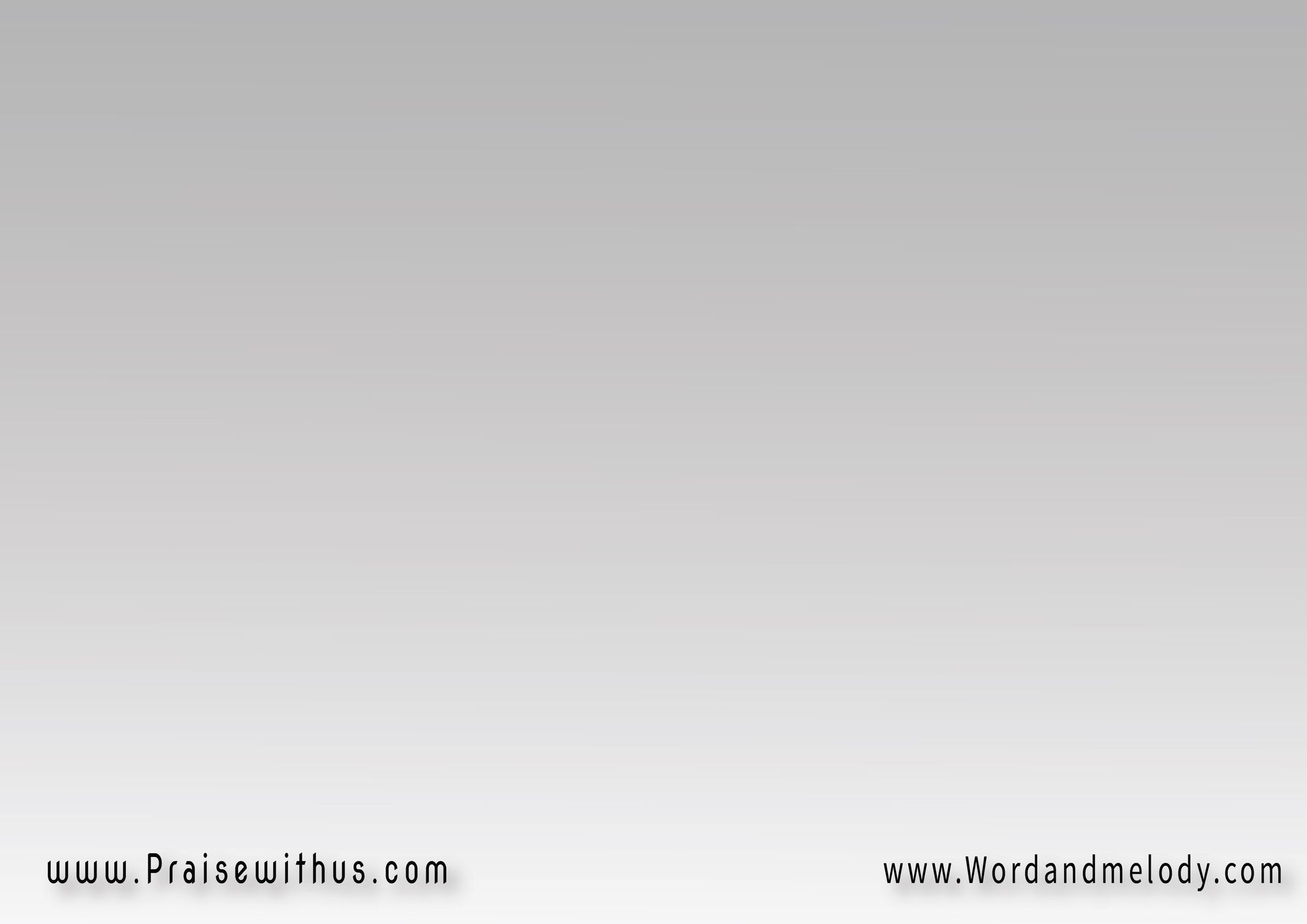 في طَريقِ الجُلجُثَــة 
سَـارَ إلَهُنــا الحَبيبسَارَ طَوْعَاً واختِياراً لِلصَّليبقَبِلَ يَســــوعُ المَوْتَ 
مِن أجلي وَمِن أجلِك
في طَريقِ الجُلجُثَة سَارَ الحَبيب   
إلى الصَّليب
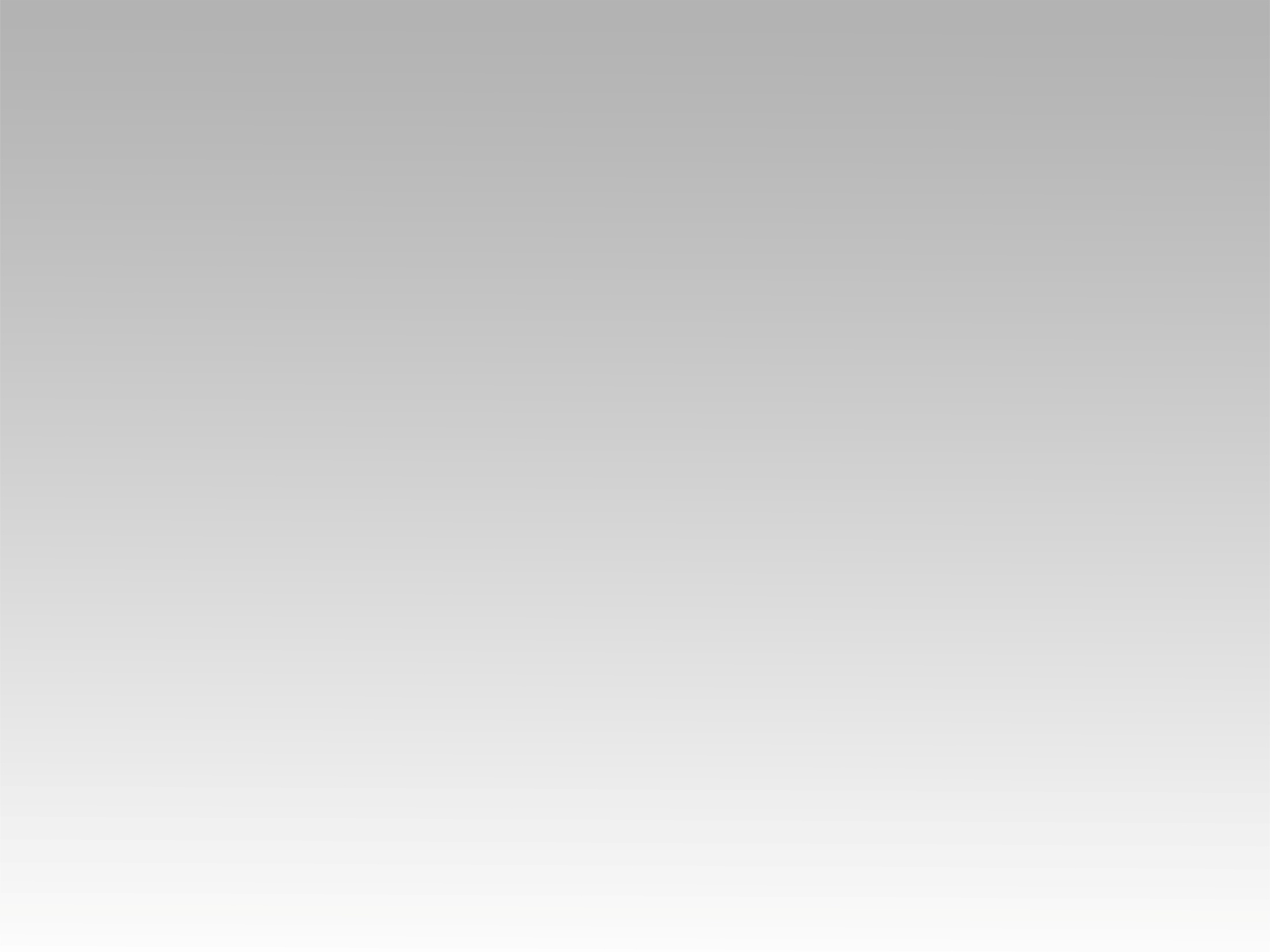 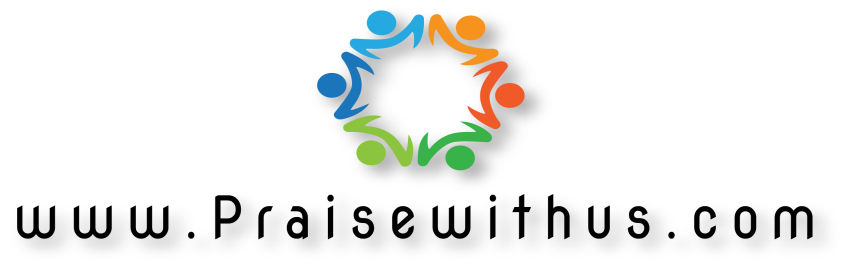